পরিচিতি
আবু ছালেহ মোহাম্মদ নোমান
সহকারী শিক্ষক
রামপুর সরকারি প্রাথমিক বিদ্যালয়
ICT4E জেলা অ্যাম্বাসেডর, সুনামগঞ্জ
সপ্তাহের সেরা কন্টেন্ট নির্মাতা
ছাতক, সুনামগঞ্জ।
মোবাঃ ০১৭১৫-১৪২৯৪৮ 
asm.numan@gmail.com
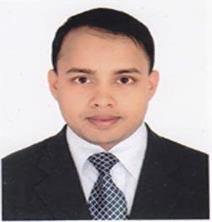 কন্টেন্ট তৈরির ক্ষেত্রে গুরুত্বপূর্ণ বিষয়ঃ
লেখা সব সময় কালো হলে ভালো হয়।
একই ছবি ভিন্ন ভিন্ন স্লাইডে ব্যবহার না করে একই ধরণের ভিন্ন ছবি ব্যবহার করতে হবে।
ফ্রন্ট সাইজ ২৮ থেকে ৪০ এর মধ্যে রাখা ভালো।
অতিরিক্ত গাঢ় কালার পরিহার করে হালকা শিশু উপযোগী কালার ব্যবহার করা উত্তম।
অতিরিক্ত এনিমেশন সময় নষ্ট করে। শিক্ষার্থীদের জন্য বিরক্তিরও কারণ হতে পারে।
সর্বোপরি স্লাইডের (নিচের) ধাপগুলোর ধারাবাহিকতা বজায় রাখা জরুরী।
মাল্টমিডিয়া ক্লাসে সবাইকে স্বাগত/শুভেচ্ছা
পরিচিতি
ছবি
বিষয়ঃ
শ্রেণিঃ
অধ্যায়ঃ
পাঠের শিরোণামঃ
পাঠ্যাংশঃ
সময়ঃ
তারিখঃ
শিক্ষকের নামঃ
পদবীঃ
প্রতিষ্ঠানের নামঃ
মোবাইল নম্বরঃ
ই-মেইলঃ
পূর্বজ্ঞান যাচাইঃ
পূর্বজ্ঞান যাচাই এর জন্য পাঠ সংশ্লিষ্ট ছবি/ভিডিও দেখিয়ে প্রশ্ন করে শিক্ষার্থীদের থেকে পাঠের বিষয়বস্তু বের করে আনতে হবে।
পাঠ ঘোষণা
স্লাইডে পাঠ ঘোষণা শব্দটি না লিখে শুধু পাঠের নাম/বিষয়বস্তু লিখতে হবে।
পাঠের নাম/বিষয়বস্তু আন্ডার লাইন বা বোল্ড করলে দেখতে সুন্দর লাগবে।
পাঠের শিরোণাম শিক্ষার্থীদের খাতায় লিখে নিতে বলুন।
শিখনফল
এই পাঠ শেষে শিক্ষার্থীরা............
১ .....................
২ .....................
৩ .....................
প্রথম শিখনফল অনুযায়ী
ছবি/ভিডিও
ছবি/ভিডিও
ছবি/ভিডিও
ছবি/ভিডিও
একক কাজ
...............................কী?
...............................সংজ্ঞা লেখ।
...............................উল্লেখ কর। ইত্যাদি।
বি.দ্রঃ একক কাজ হিসেবে একটি বা সর্বোচ্চ দুটি কাজ দিন যাতে করে শিক্ষার্থীরা নিজে নিজে চিন্তা করে পূর্বের ক্লু অনুযায়ী লিখতে পারে। এক কথায় উত্তর হবে এমন প্রশ্ন দেয়া যাবে না। শিখনফলে উল্লেখ করেননি বা পূর্বের স্লাইডে উপস্থাপন করেননি এমন প্রশ্নও করা যাবে না।
পাঠ্যবইয়ের সাথে শিক্ষার্থীদের সংযোগঃ
বইয়ের আলোচ্য পাঠের ছবিসহ পৃষ্ঠা উল্লেখ করতে হবে।
দ্বিতীয় শিখনফল অনুযায়ী উপস্থাপন-১
ছবি/ভিডিও
ছবি/ভিডিও
ছবি/ভিডিও
ছবি/ভিডিও
দ্বিতীয় শিখনফল অনুযায়ী উপস্থাপন-২
ছবি/ভিডিও
ছবি/ভিডিও
ছবি/ভিডিও
ছবি/ভিডিও
জোড়ায় কাজ
............................... ব্যাখ্যা কর।
............................... পার্থক্য নির্ণয় কর।
...............................কেন? তা লিখ ইত্যাদি।
দলীয় কাজ
............................... যুক্তি সহকারে বুঝিয়ে লিখ।
............................... রূপরেখা তৈরি কর।
............................... চিত্র প্রস্তুত কর।
............................... তালিকা তৈরি কর/ইত্যাদি।
মূল্যায়ন
ছোট ছোট প্রশ্ন
ছবি দেখিয়ে প্রশ্ন
মিলকরণ
শূণ্যস্থান পূরণ ইত্যাদি।
বাড়ির কাজ
ছোট ছোট প্রশ্ন
ছবি দেখিয়ে প্রশ্ন
মিলকরণ
শূণ্যস্থান পূরণ ইত্যাদি।
ধন্যবাদ জ্ঞাপন